AASHTOWare Bridge Task Force
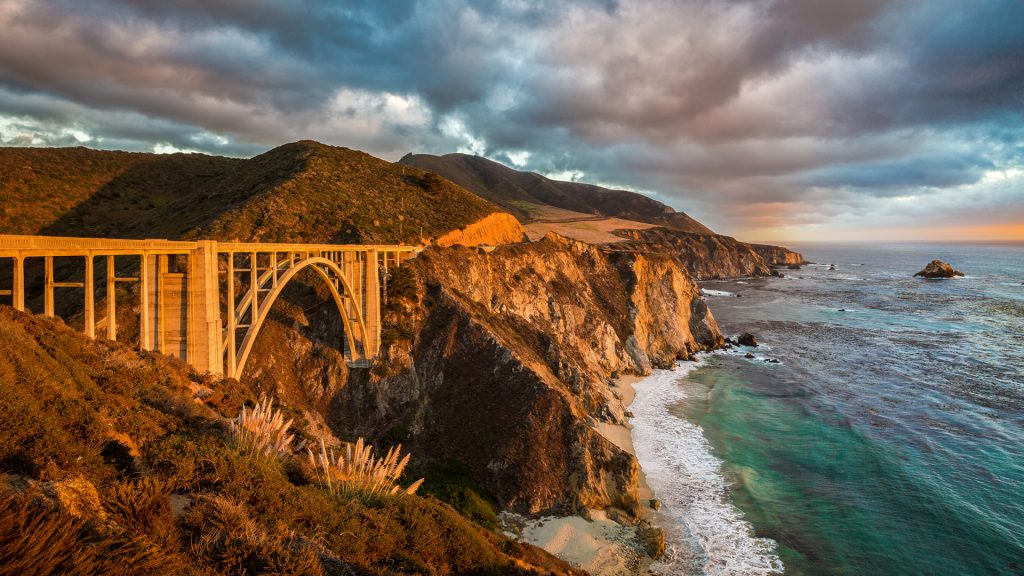 Chair - Todd Thompson, PE
July 30, 2019
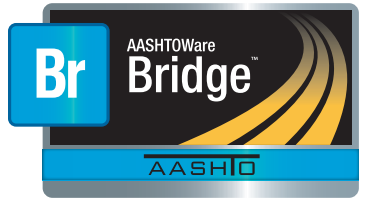 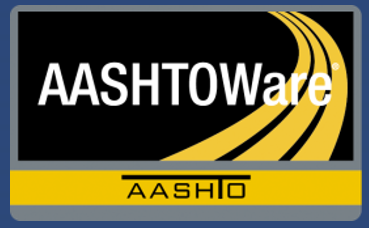 AASHTOWare Bridge Rating and Design Update
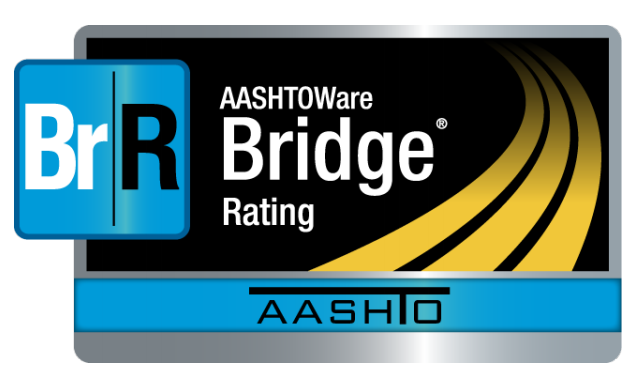 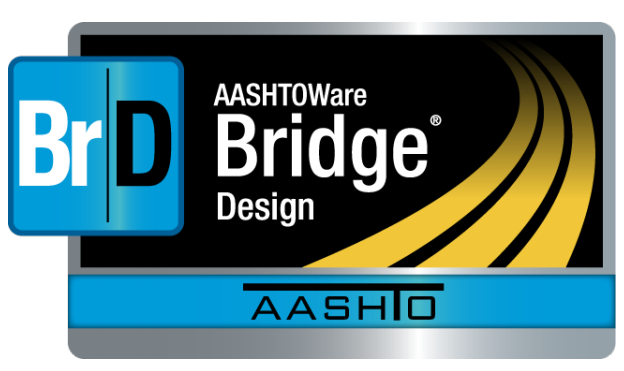 3
Agenda
Modernization status
Enhancements in 2020 7.1 release
Data integration endeavors
BrDR presentations
Task Force members
Bridge Rating Licensees (FY19)
Bridge Design Licensees (FY19)
6
Release since last annual meeting
6.8.3 release – October 2018
Modernization Phase 1
Legacy user interface coupled with both the legacy and modernized analysis modules
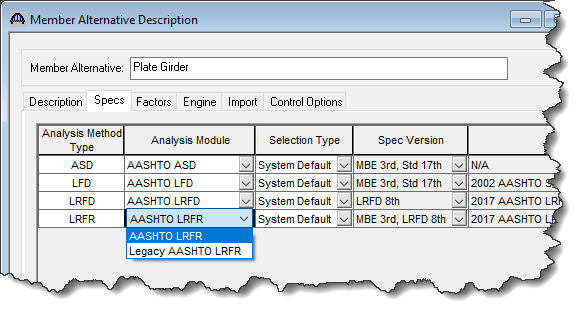 7
Coming releases
Modernization Phase 2 – Fall 2019
6.8.4 release
MBE 3rd Edition with 2019 Interim and bug fixes (approx. 200)
Last release of the legacy system, and maintenance, specification updates, and support will cease effective June 30, 2021
8
Coming releases (Cont’d)
6.8.4 release
Only critical bug fixes will be incorporated into 6.8.4 going forward
9
Coming releases (Cont’d)
7.0 release
Modernized user interface coupled with the modernized analysis module
Same bug fixes and Spec Updates 6.8.4
Also includes 3 Load Rating Tool enhancements
Culvert – LFR (Funded by Idaho)
LFR Floor Systems (Funded by Illinois)
LFR for MCB (Funded by Mississippi)
10
Coming releases (Cont’d)
7.0 Beta testing
Beta TAG kicked off testing on March 19
Beta 3 released on June 3
Modernized system has more than 2 million lines of code, user interface has more than 800 windows
11
Coming releases (Cont’d)
7.0 Beta testing
Strategy is to divide and conquer based on structure types, configurations and features
32 Beta testers from 18 agencies
Identify testing gaps to be filled by third-party testing
12
Coming releases (Cont’d)
Divide and conquer
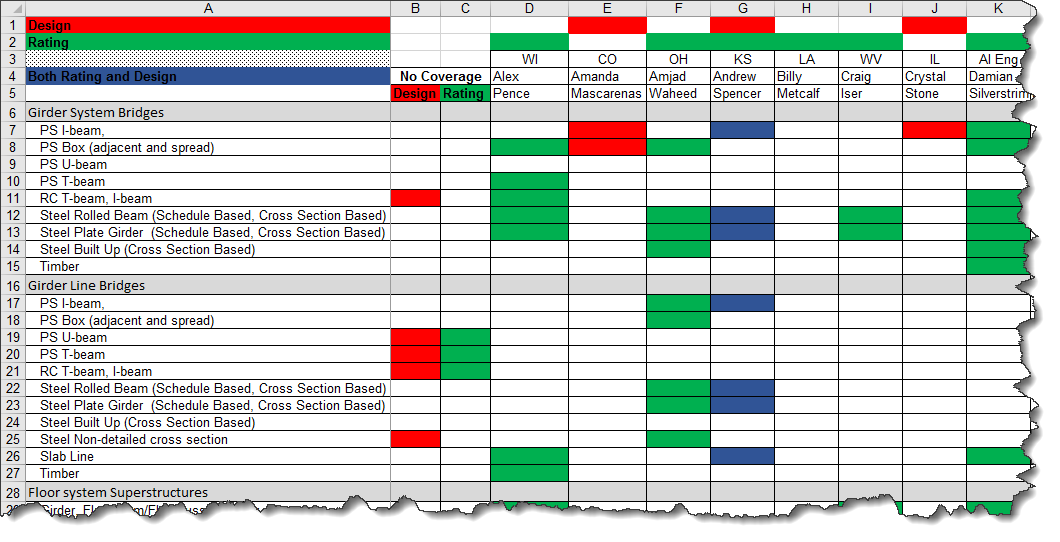 13
7.1 Release
7.1 release – Fall 2020
Specifications updates and bug fixes
Modernization “Phase 3”: New features and feature enhancements
Total 38 tasks plus additional to be determined Maintenance and User Group enhancements
14
7.1 Release (Cont’d)
Prestressed Concrete Design Tool (Phase 2)
Design all the beams in the cross section with additional design parameters like iteration on number of beams
Line definition entry with user-defined live load distribution factors and dead loads
15
7.1 Release (Cont’d)
Prestressed Concrete Design Tool (Phase 2)
Provide structural framing plan, typical section and beam profile schematics
Create a camber table that includes the PCI multipliers
Compute stability checks for transport
16
7.1 Release (Cont’d)
Steel Plate Girder Design Tool
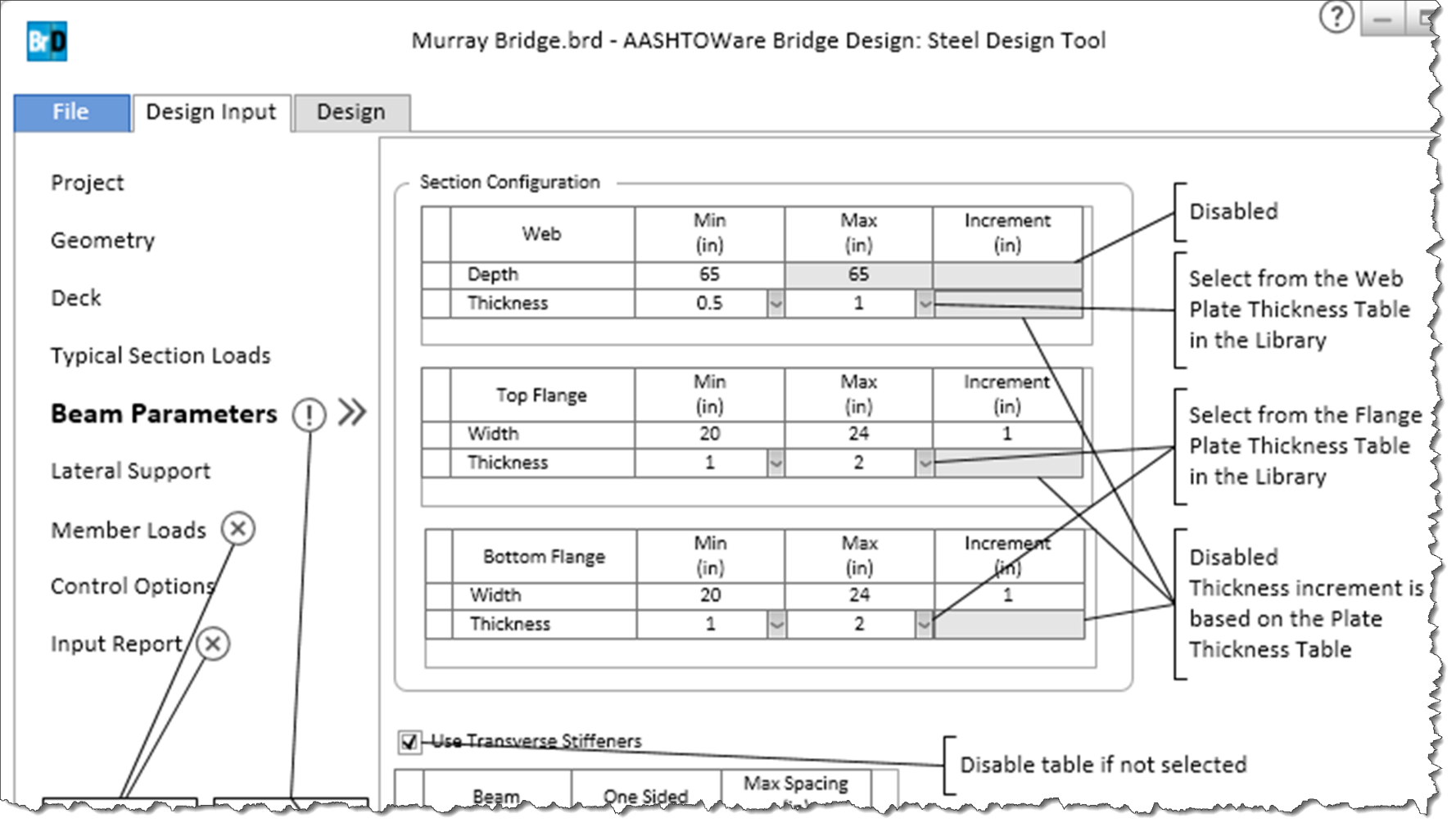 17
7.1 Release (Cont’d)
AASHTO Timber Engine
Replace MADERO plus…
ASR and LRFR capability
Support timber glulam beams
Axle weight reduction for timber deck rating per AASHTO Standard Specifications
18
7.1 Release (Cont’d)
Improved and additional reporting capabilities
17 recommendations from BrDR Report TAG
BrM Web Service Integration (RIPI funded)
19
7.1 Release(Cont’d)
Schedule Based RC I-Beam with Post Tensioning (Mississippi, Caltrans and Task Force funded)
Phi Factor for moment MCB PT (BRDRSUP-1620) (Caltrans funded)
LLDF for one or two cell box girders (BRDRSUP-1621) (Caltrans funded)
Limiting Level Rule on single lane (BRDRSUP-1622) (Caltrans funded)
20
7.1 Release(Cont’d)
Limit applicability range values to lever rule (BRDRSUP-1623) (Caltrans funded)
User-defined load distribution (DC2) to MCB Webs (BRDRSUP-938) (Caltrans funded)
Establish LLDF using full box case (BRDRSUP-1624) (Caltrans funded)
Difference in skew between adjacent supports override (BRDRSUP-936) (Caltrans funded)
21
7.1 Release(Cont’d)
Range of applicability for slabs (BRDRSUP-1627) (Caltrans funded)
Report writer for girder-floor beam-stringer systems (BRDRSUP-1628) (Caltrans funded)
Analyze local web yielding and local web crippling for steel beam ends (BRDRSUP-695)  (TAG #1 Request)
LLDF for steel beam-timber deck (BRDRSUP-1029) (TAG #3 Request)
22
7.1 Release(Cont’d)
Steel Channel for Exterior Girders (BRDRSUP-9313) (TAG #4 Request)
Hinges in Girder Floor Systems (BRDRSUP-581) (TAG #5 Request)
Model Section Loss in PS Girders (BRDRSUP-641) (TAG #6 Request)
Girder Profile schematic for cross-section based members (BRDRSUP-728 and 1435) (TAG #7 Request)
23
7.1 Release(Cont’d)
Cover Plates on both surfaces of flange (VI 11366) (TAG #9 Request)
Slab section schematic including reinforcing steel (BRDRSUP-1444) (TAG #10 Request)
Show PS strands on girder profile schematic (BRDRSUP-1431) (TAG #11 Request)
Option to account for 100% Section Loss (BRDRSUP-1436) (TAG #12 Request)
24
7.1 Release(Cont’d)
Allow MPF reduction due to low ADTT (BRDRSUP-97) (TAG #13 Request)
Rate culverts with variable thickness slabs and walls (BRDRSUP-732) (TAG #14 Request)
3D Analysis for superstructure with hinges (BRDRSUP-553) (Illinois Funded)
25
7.1 Release(Cont’d)
Load Rating Tool’s Permit Analysis Settings enhancement (Minnesota Funded)
Allow users to specific custom file paths for various output
$150,000 for User Requested Enhancements from 2019 RADBUG meeting
26
Enhancements
Task Force is looking for ideas and input from the RADBUG community and officers
Visit with Task Force members one on one with your ideas
Discuss it in the business meetings
Present some ideas in the Q&A session
27
Data integration endeavors
FHWA Bridge Information Modeling Standardization (HIF-16-011)
Evaluated AASHTOWare IFC Bridge Converter
TPF-5(372) Building Information Modeling for Bridges and Structures
Member of the Software Advisory Group
28
BrDR presentations
TRB – Comparison of Refined Analysis Software for Steel Girder Bridge Design
Presented BrDR refined analysis capabilities and provided benchmark results comparison (DL and LL results are in good agreement)
IBC – Bridge Load Rating, Posting and Permitting: Today and Tomorrow
Present BrR load rating capabilities, near and longer term directions
29
Task Force members
30
Thank You!